SNAME Requirements for Presentations
Company logos are allowed on title and closing slide only.
Commercial trade names or trademarked materials must be replaced with generic descriptions.
Text which is overtly commercial in tone or intent is prohibited.
Content should not overwrite the event logo in the lower right corner.
Font theme and size should be in accordance with those suggested in the PowerPoint Presentation Guidance Notes and used in the template
For more information on SNAME Publication Policies, visit the SNAME Author Opportunities webpage.

Please delete this slide before submitting your presentation
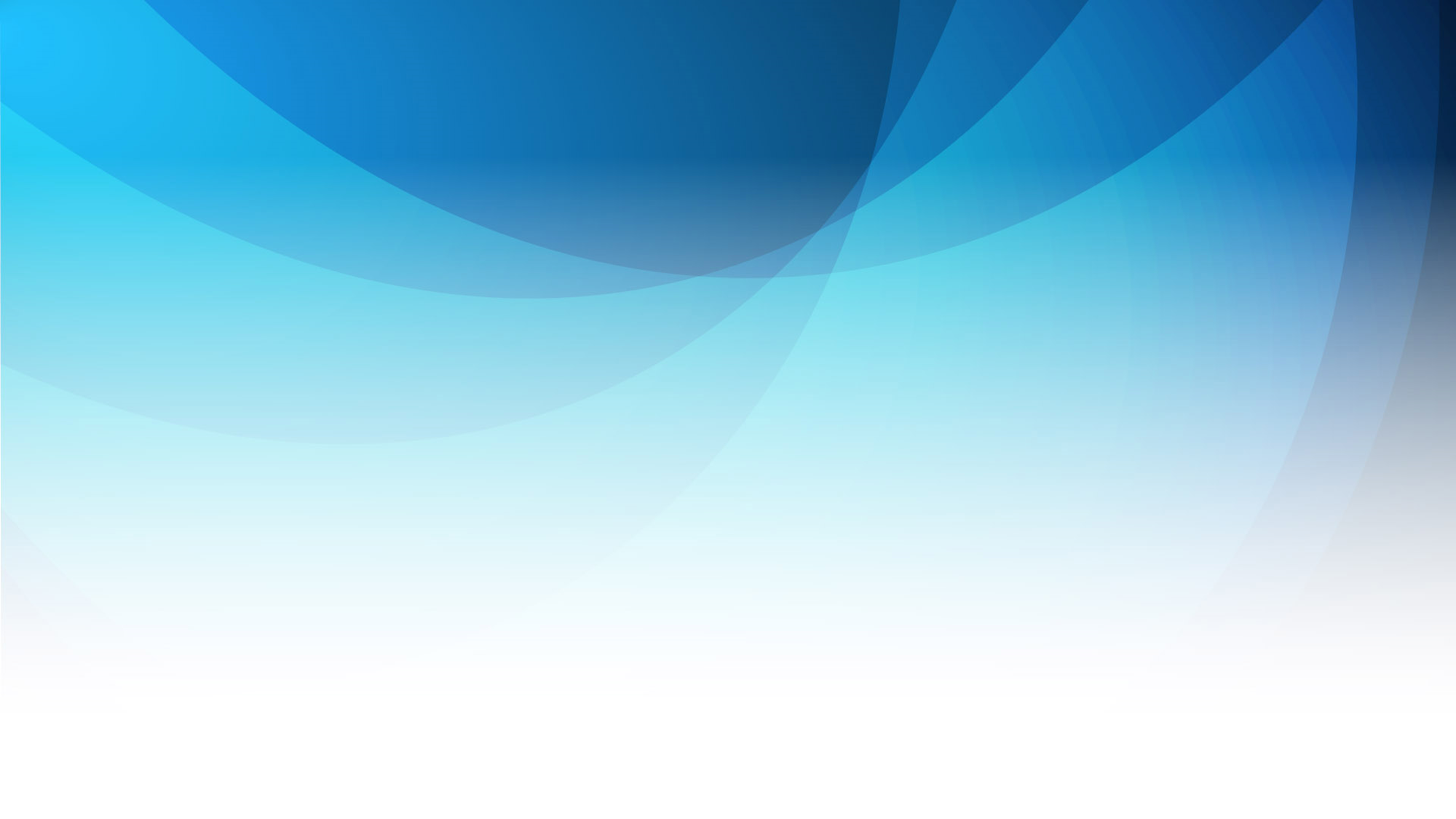 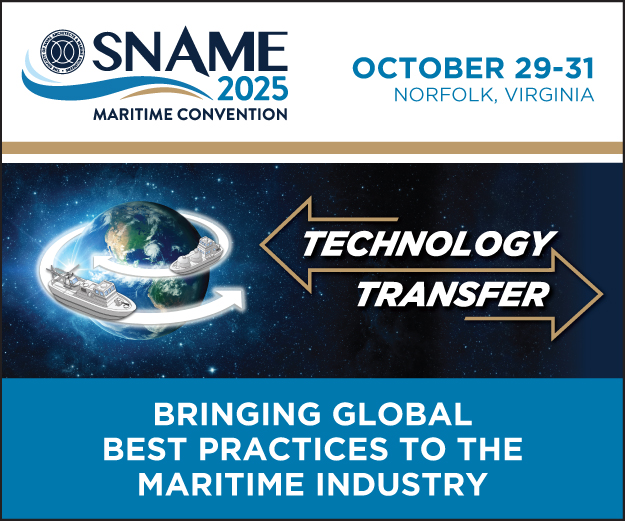 The Presentation Title Here (Calibri Bold 47)
Presented by:  (Calibri Bold 20)
Title and Content Template (Arial 44)
Calibri 32
Calibri 28
Calibri 24
Calibri 20
Calibri 20
Comparison Template (Arial 44)
Calibri Bold 24
Calibri Bold 24
Calibri 32
Calibri 28
Calibri 24
Calibri 20
Calibri 20
Calibri 32
Calibri 28
Calibri 24
Calibri 20
Calibri 20
Two Content Template (Arial 44)
Calibri 32
Calibri 28
Calibri 24
Calibri 20
Calibri 20
Calibri 32
Calibri 28
Calibri 24
Calibri 20
Calibri 20
Title Only – Use for Large Graphics (Arial 44)
Blank slide to be use where a slide heading is not wanted.
For text use fonts based on other slide templates and Guidance document.
DELETE THIS TEXT BOX BEFORE ADDING YOUR MATERIAL
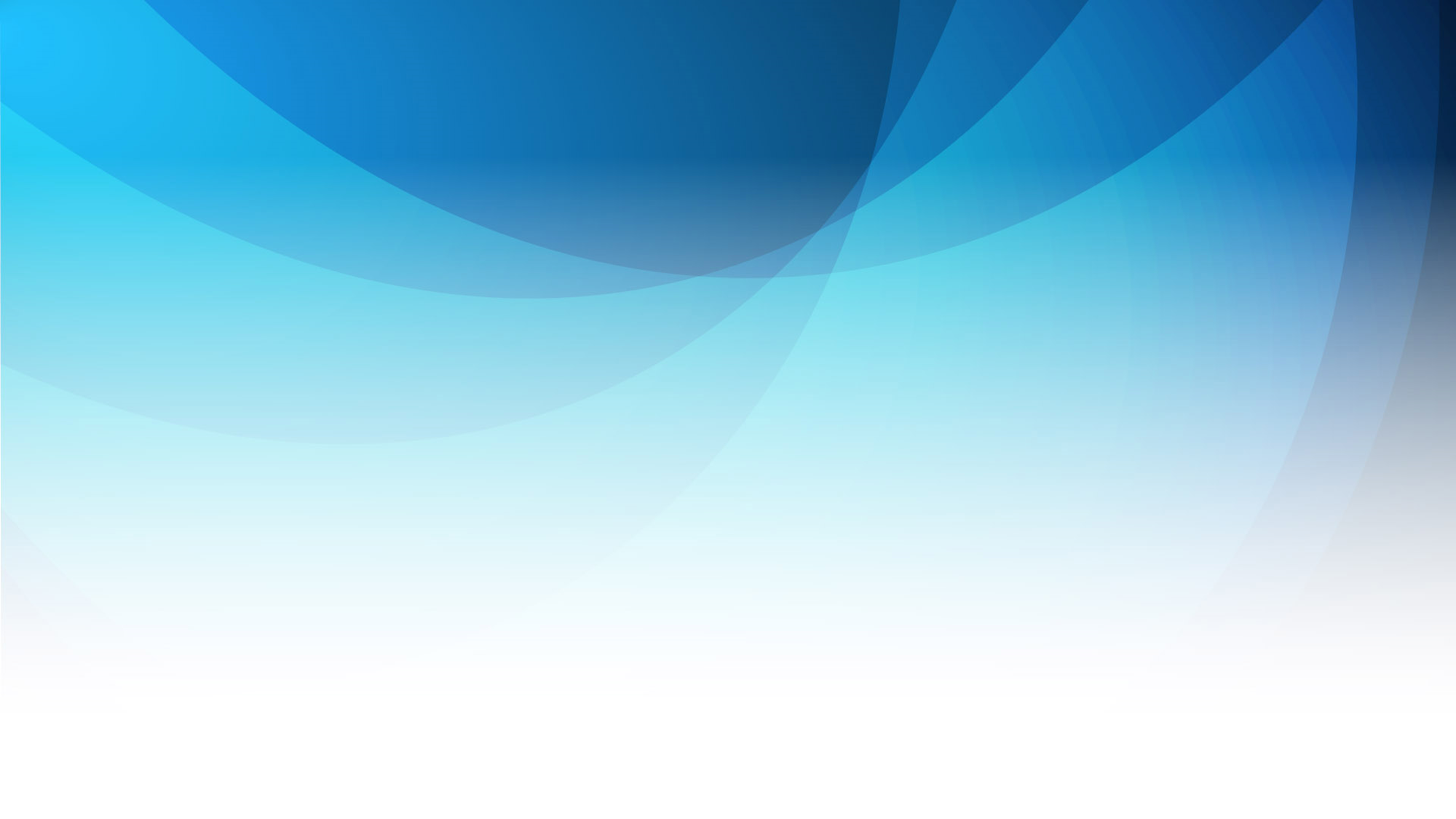 Thank you for your attention this concludes the presentation

Questions?
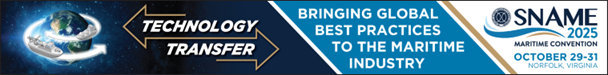